怎么做淘宝
目录
CONTENTS
PART ONE
PART THREE
淘宝店基础运营技巧
正确认识淘宝
PART TWO
PART FOUR
淘宝店开设流程
现场答疑
01
正确认识淘宝
现在开网店晚不晚？
只要想行动，会行动，随时都不晚
什么是网店？
实体店：人流量、进店率、购买率
网店：曝光量、点击率、转化率
02
01
03
开店卖什么？
就近原则：做爆款，速度快，会产生恶性循环，无法避免价格战
兴趣导向：速度慢，客户忠诚度高，粘度高，长久发展
04
开淘宝第一步要怎么做？
02
淘宝开店基础流程
淘宝开店流程
注册淘宝账户。提醒：会员名一旦注册成功，是无法修改的
1
绑定支付宝账户。提醒：一个淘宝账号只能绑定一个支付宝账号
2
完成支付宝实名认证。提醒：若想要开企业店铺，所绑定的支付宝账户需为企业支付宝
3
完成淘宝身份认证。
4
点击“创建店铺”进入店铺基本信息设置，店铺即视为创建成功了
5
注册淘宝账户
账号名称
1、外星文不能用
2、字母和数字不能乱用，英文名或特殊含义外
3、与产品/品牌/个人相关度越高越好
4、容易记、正能量为优先

头像
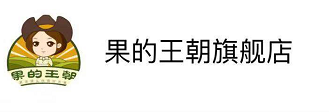 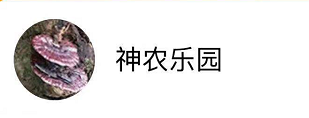 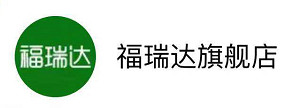 品牌LOGO型
产品实拍型
品牌/店铺文字型
淘宝企业店开店流程
企业开店5大步：
使用邮箱注册淘宝账户
进行支付宝企业认证
完成店铺责任认证
填写工商注册信息
创建店铺成功
03
淘宝店基础运营技巧
淘宝店铺运营技巧
产品发布
1、类目正确
2、标题原则：精准关键词在前，不堆砌
3、属性完整
4、价格多考虑平台同类产品价格区间
5、主图最后一张一定为白底，尺寸一定为700*700及以上
6、主图视频一定要有
7、详情：要把客户当老太太
淘宝怎么做赚钱
布局
预选款
7天微商
点击、转化、销量提升
定款or回炉
什么好卖？
你能卖什么？
店铺产品布局？
你的梦想是什么？
竞品分析
卖点挖掘
2-3个主推款为佳
销量任务
发起微商
收集反馈
卖点罗列
主图优化
页面逻辑
放弃也是一种美
04
微店开店基础流程
05
现场答疑
谢谢
谢谢您的聆听